Bienvenue!
Français 3
mercredi, le sept septembre
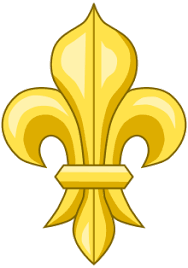 Travail de cloche
Écrivez une phrase au conditionel qui n’est pas un hypothèse irréel.
Ȋle Maurice (Mauritius) is an independent francophone island nation whose prosperity can be traced to its establishing a free port at its capital, Port-Louis.
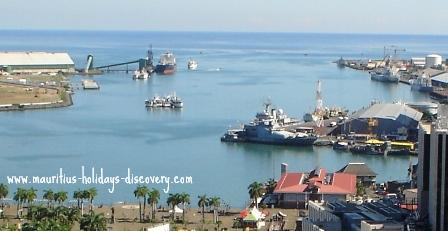 Bienvenue!
Français 3
mercredi, le sept septembre
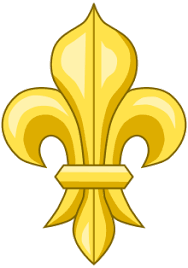 AVERTISSEMENT!
Exam: La Tulipe noire
Friday, September 9
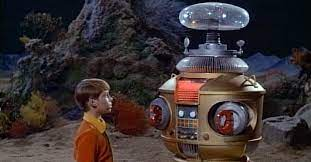 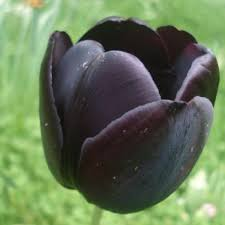 Devoirs
Billet de sortie
Écrivez une phrase au passé proche qui parle de cette classe de français.